IAEA Technical Meeting on Plasma Disruptions and their Mitigation20th - 23rd July 2020
Validation of state-of-the-art runaway electron generation models in simulations of ASDEX Upgrade disruptions
O. Linder1, E. Fable1, F. Jenko1, G. Papp1, G. Pautasso1,
the ASDEX Upgrade Team† and the EUROfusion MST1 Team‡
1Max-Planck-Institut für Plasmaphysik, Boltzmannstr. 2, 85748 Garching, Germany 
†See author list of H. Meyer at al. 2019 Nucl. Fusion 59 112014 ‡ See author list of B. Labit et al. 2019 Nucl. Fusion 59 086020
[Speaker Notes: In this talk on the validation of state-of-the-art runaway electron generation models, we will explore how reduced models can be used in 1.5D transport simulations to calculate the runaway current during artificially induced disruptions.]
Brief remark: RE modeling beyond this talk
More details and analyses on this topic can be found in the following publication:
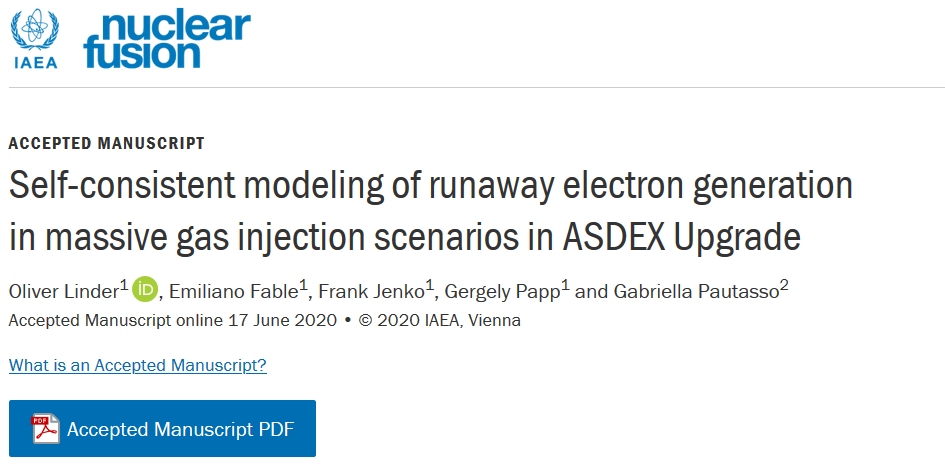 [Speaker Notes: A brief remark: This talk can only provide a brief overview on the work carried out on this topic. For further details and analyses, please refer to the article mentioned below, which has been recently accepted for publication in the journal Nuclear Fusion. With this mentioned, let’s dive into modeling runaway electron generation in transport simulations.]
Towards understanding RE generation
ITER DMS
Understanding RE generation
computational
theoretical
experimental
investigation
[Speaker Notes: As identified by the ITER Organization, the conversion of a substantial fraction of the Ohmic current to relativistic runaway electrons during a disruption must be avoided to prevent potential severe damage to ITER. Designing an effective disruption mitigation system (DMS) is therefore of prime importance to ensure the successful operation of the ITER tokamak. This task in turn demands a solid understanding of the processes governing runaway electron generation and dissipation in a rapidly changing plasma environment; that is in the presence of high-Z material, stochastic magnetic field lines and a cold background plasma. These interactions are being studied experimentally across various machines, aided by theoretical investigation. A method to bridge both approaches and to complement the ongoing effort is through computational investigation. 

In this talk, we will focus on this 3rd pillar of tackling the runaway electron problem.]
Integrated simulations with the transport codes ASTRA-STRAHL
Experimental agreement
Model validation
Material transport
RE generation
MMI
Main plasma
[Speaker Notes: As we will see in the following, integrated modeling tools can be used successfully to self-consistently model the interactions between background hydrogen plasma, impurity species introduced through massive material injection (MMI) and runaway electrons. For this task, the 1.5D transport code toolkit ASTRA-STRAHL is chosen. On the following slides, we will first familiarize ourselves with the toolkit ASTRA-STRAHL and then apply it to model an ASDEX Upgrade discharge.

Here, we will explore three aspects of the modeling process, being 
	a) the description of the material transport, 
	b) agreement between simulation and experiment and 
	c) the validation of reduced models for runaway electron generation.]
The model: main plasma & impurity evolution
Experimental agreement
Model validation                                         Material transport
ASTRA1
STRAHL3
3R Dux et al. Nucl. Fusion 39, 1509 (1999)
4A G Peeters. Phys Plasmas 7, 268 (2000)
5H P Summers. The ADAS User Manual, version 2.6. http://www.adas.ac.uk
1E Fable et al. Plasma Phys. Control. Fusion 55, 074007 (2013)
2A A Ivanov et al. 32nd EPS Conference on Plasma Physics 2005, P5.603
The model: RE generation mechanisms
Experimental agreement
Primary generation
Secondary generation
Model validation                                         Material transport
Avalanche mechanism:
Classical formula by Rosenbluth & Putvinski5
Formula with partially ionized impurities by Hesslow et al6
1J W Connor and R J Hastie. Nucl. Fusion 15, 415 (1975)
2A Stahl et al. Nucl. Fusion 56, 112009 (2016)
3L Hesslow et al. J. Plasma Phys. 85, 475850601 (2019)
4H M Smith et al. Phys. Plasma 15, 072502 (2008)
5M N Rosenbluth and S V Putvinski. Nucl. Fusion 37, 1355 (1997)
6L Hesslow et al. Nucl. Fusion 59, 084004 (2019)
The model: RE implementation
Experimental agreement
Dreicer generation
Avalanche generation
Model validation                                         Material transport
Classical formula by Connor & Hastie
CODE-NN by Hesslow et al
Classical formula by Rosenbluth & Putvinski
Updated formula by Hesslow et al
Fortran module + wrapper for ASTRA(https://github.com/o-linder/runawayelectrongeneration)
Classical formulae
Formulae w/ partially ionized impurities
Applied throughout this work
Implementation verified against MATLAB versions by Hesslow et al
1G Papp et al. Nucl. Fusion 53, 123017 (2013)
[Speaker Notes: The two models for each Dreicer and avalanche generation are implemented in a standalone fortran module, which is now available on github.com. Along with the corresponding growth rates for each generation mechanism, auxiliary quantities such as for example characteristic electric fields and collision frequencies are calculated. In combination with a wrapper routine, this module is used in ASTRA for the calculation of runaway sources. 

Throughout this work, the models by Hesslow et al are applied, thus taking the effect of partially ionized impurities on electron runaway into account. To assess the impact of these effects, simulations may also be performed with the classical formulae by Connor & Hastie and by Rosenbluth & Putvinski. The implementation of each of the four models has been verified either against MATLAB implementations of the respective models or against calculations by the disruption code GO.]
Experimental scenario: ASDEX Upgrade #33108
Experimental agreement
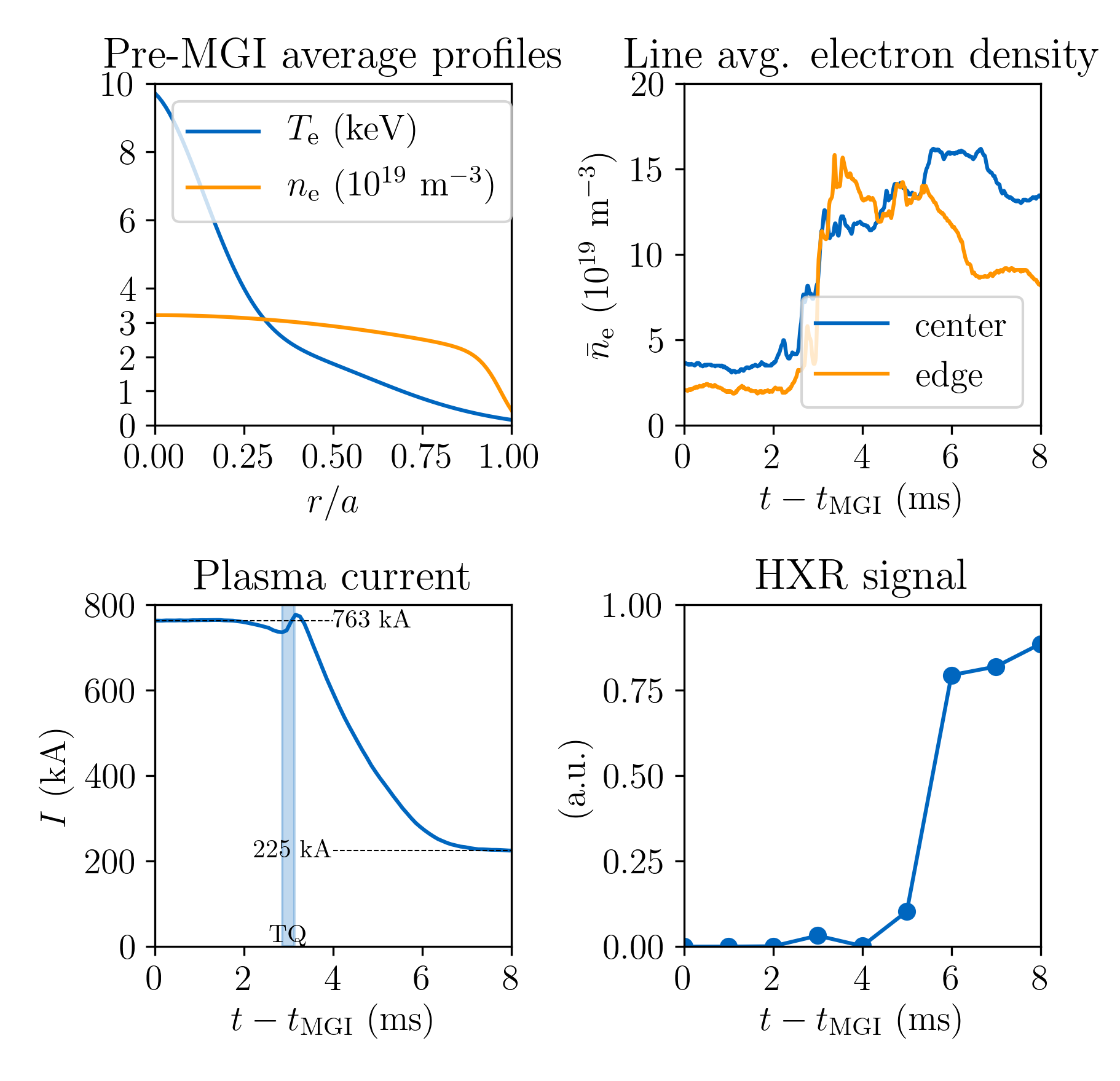 Model validation                                         Material transport
[Speaker Notes: The capabilities of the toolset discussed can be illustrated by applying the model for the simulation of ASDEX Upgrade discharge #33108. The scenario chosen is a circular L-mode limiter plasma with low density and high temperature. Argon is injected 1 s after the beginning of the discharge. As a result, the free electron density measured increases abruptly after 3 ms as the material is ionized and induces a thermal quench. During the following 4 ms, the plasma current decreases from 760 kA to around 220 kA, being carried by relativistic electrons in the cold post-disruption plasma as indicated by the hard X-ray signal.]
Material transport
Experimental agreement
Model validation                                         Material transport
Material transport
MMI
[Speaker Notes: Now that we have familiarized ourselves with the toolkit ASTRA-STRAHL and the scenario to be simulated, a few aspects regarding material transport need to be addressed.]
Material transport: deposition
Experimental agreement
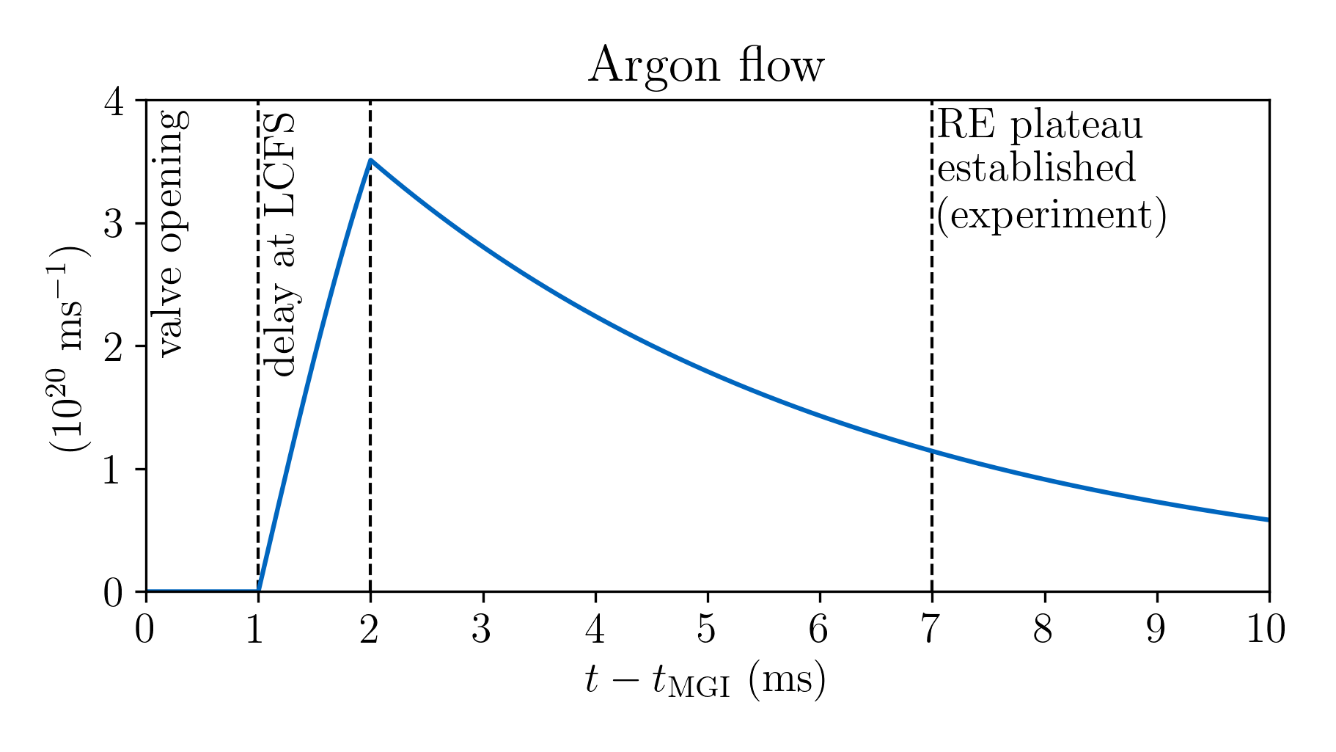 Model validation                                         Material transport
Material transport
MMI
1G Pautasso et al. Nucl. Fusion 47, 900 (2007)
[Speaker Notes: In this model, the material deposited originates from a gas valve. The outflow from the valve can be described by a continuity equation under consideration of experimental constraints and observations. For the scenario to be modeled, around 1.8 x 1021 Ar atoms are located in the reservoir. The material is assumed to propagate with thermal velocity of around 250 m/s into the plasma. To simplify the simulation, the material is assumed to originate from just outside the LCFS; requiring a delay in the gas flow rate, which can be determined experimentally.]
Material transport: rapid redistribution
Experimental agreement
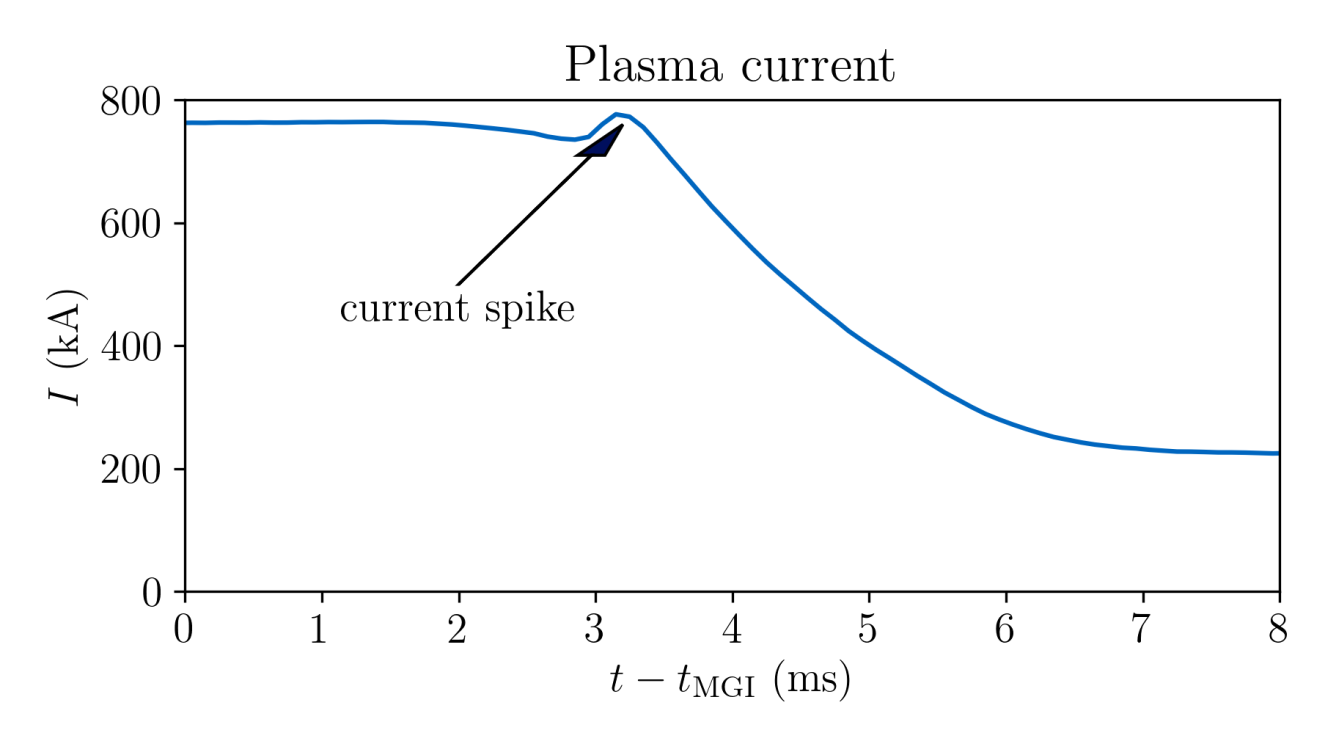 Model validation                                         Material transport
Material transport
MMI
Applied parameters
1E Fable et al. Nucl. Fusion 56, 026012 (2016)
[Speaker Notes: In this framework, phenomena due to MHD effects cannot be modeled self-consistently. Experimental observations imply the presence of such effects, one such example being the current spike measured at around 3 ms. Under the assumption that the cold gas front triggers (2,1) modes and higher harmonics upon reaching the q=2 surface through a contracting current density, an ad-hoc model can be applied to mimic the impact of rapid redistribution on the material injected. Transport coefficients radially constant inside the q=2 surface and decreasing exponentially in time are found suitable for this task. Here, the additional transport is assumed to decay on time scales of 1 ms.]
Experimental agreement
Experimental agreement
Experimental agreement
Model validation                                         Material transport
Main plasma
[Speaker Notes: Having understood the necessary ingredients, transport simulations of ASDEX Upgrade discharge #33108 can be performed and compared to experimental measurements.]
Experimental agreement: key parameters
Experimental agreement
Experimental agreement
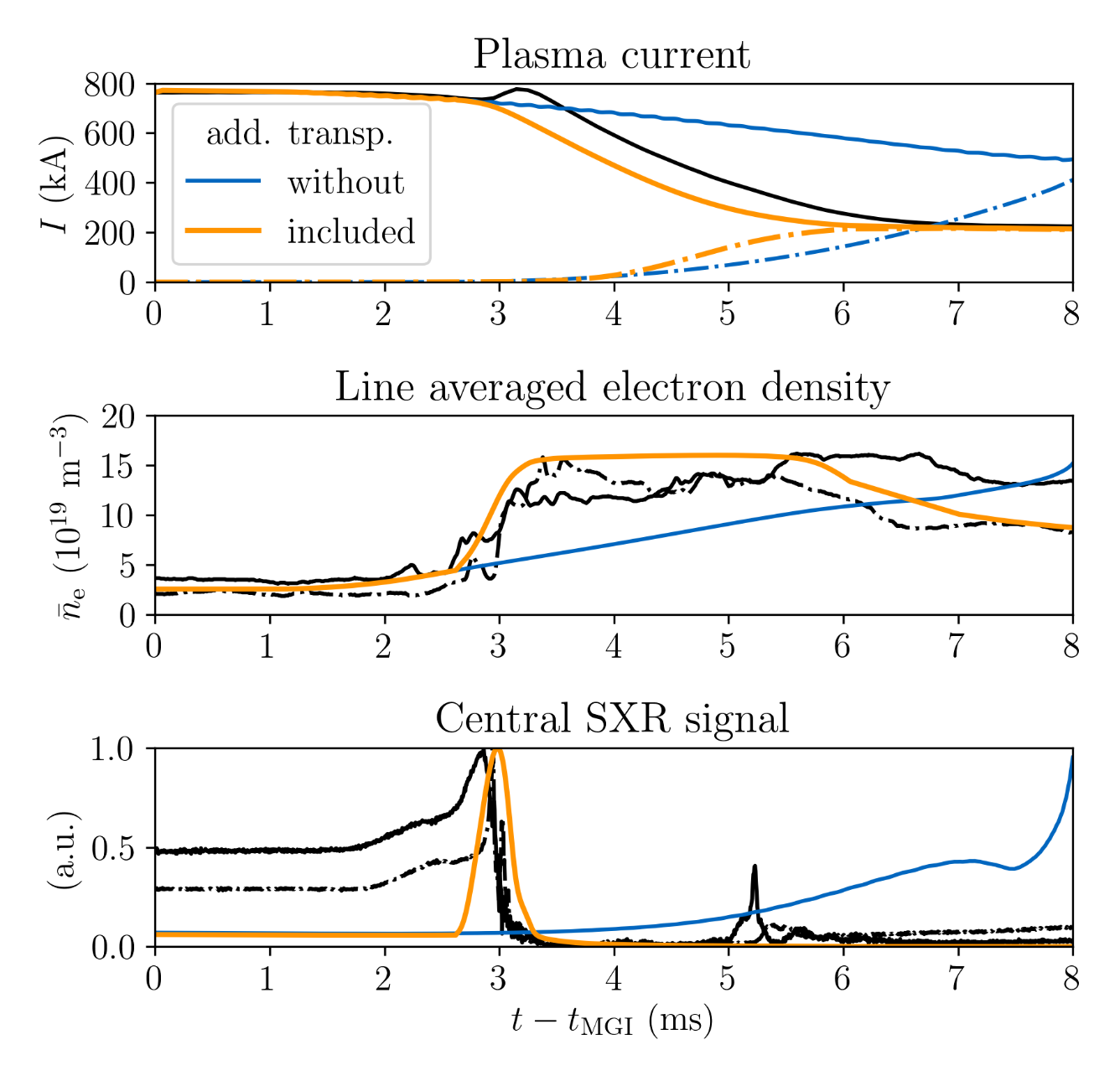 Model validation                                         Material transport
Main plasma
[Speaker Notes: Modeling ASDEX Upgrade discharge #33108, key parameters of the experimental evolution are reproduced successfully. As illustrated in the upper subfigure, the calculated plasma current in orange decreases at a similar rate as observed experimentally, yielding a similar runaway current at the end of the current quench. In the middle subfigure, the steep increase of the electron density at around 3 ms as well as the occurrence of the thermal quench as inferred from soft X-ray radiation shown in the bottom subfigure are captured with this approach. Consequently, the distinct phases of pre-thermal quench, thermal quench and current quench are covered by this model.

Agreement between simulation and experiment can be obtained only under application of the additional transport coefficients. In their absence, the material propagates into the core plasma too slowly, resulting in a long delay of the onset of the thermal quench. Simultaneously, the Ohmic current density decays slower than observed. Only when the increase of the free electron density and thus of the effective plasma charge are calculated correctly, the current evolution obtained can agree with measurements.

Applying the toolkit ASTRA-STRAHL to the simulation of argon MGI in ASDEX Upgrade discharge #33108, we observe that this 1D approach is suitable for modeling MGI scenarios.]
Experimental agreement: neoclassical transport
In absence of additional transport
Diffusion & strong outward convection almost cancel
Propagation driven by neutrals
Slow inward propagation of material

With additional transport
Outward convection vanishes; diffusion present
Neoclassical transport contributes noticeably to inward transport(current decay too slow in absence of neoclassical effects)
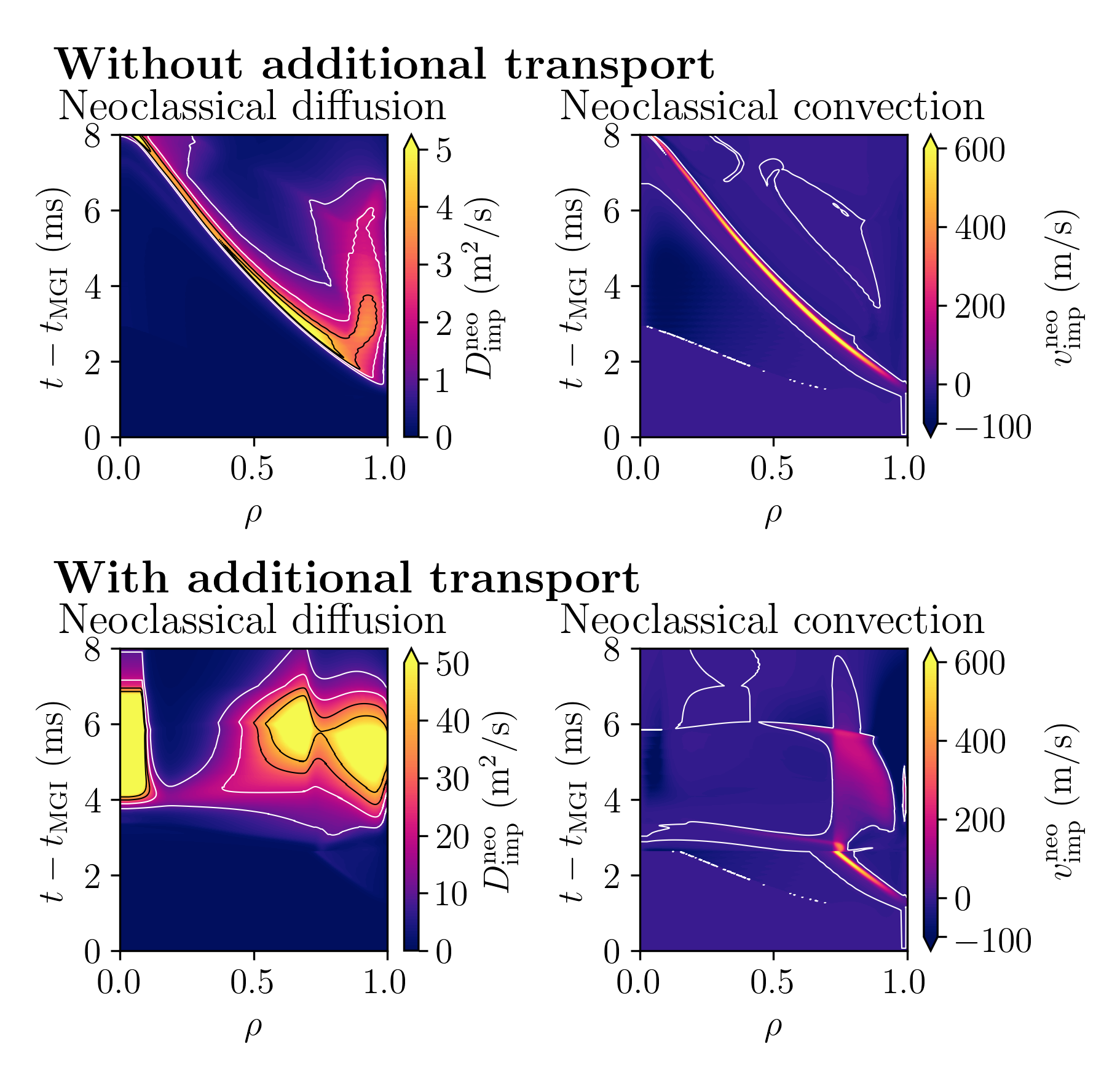 strongoutwardconvection
inwarddiffusion
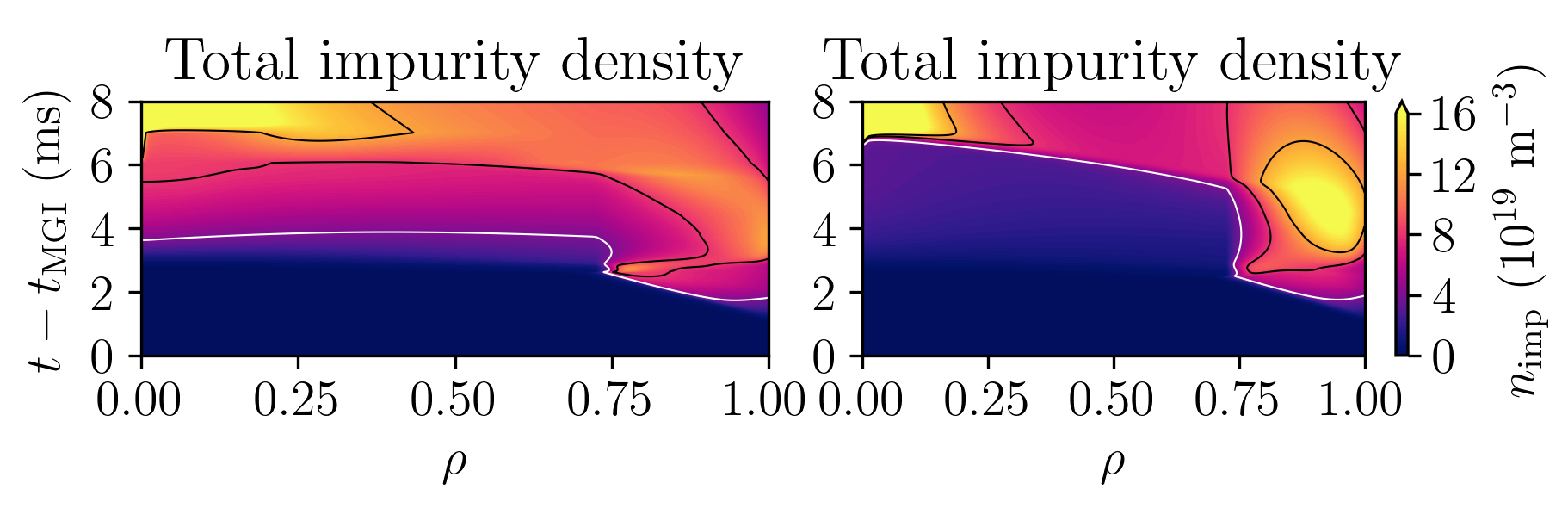 stillpresent
vanishes
With NEOART
Without NEOART
[Speaker Notes: The slow propagation of the cold gas front into the central plasma in the absence of additional transport coefficients stems from opposing neoclassical fluxes. The steep density gradient in front of the ionized material results in inward transport due to diffusive processes. Simultaneously, a strong neoclassical pinch transports particles outward, effectively canceling the inward diffusive flux, as shown in the upper part of the right figure. As a result, the propagation of the cold gas front is predominantly driven by the incoming neutrals under these conditions.

In the presence of additional transport coefficients, neoclassical convection effectively vanishes, causing net inward transport of ionized impurities due to neoclassical diffusion. This process cannot be neglected in the simulations performed. As shown in the figure on the left side, ionized material reaches the central plasma significantly later when not utilizing NEOART in the simulations. The experimentally observed decay of the residual Ohmic current cannot be reproduced under these conditions. Consequently, neoclassical processes are important for describing the transport of ionized impurities during disruptions.]
Runaway electron generation & model validation
Experimental agreement
Model validation                                         Material transport
Model validation
RE generation
[Speaker Notes: Since we have now shown that the evolution of the background plasma can be adequately described by our model, we can investigate the generation of runaway electrons in this setting.]
Runaway electron generation
Experimental agreement
Avalanche generation
Dreicer generation
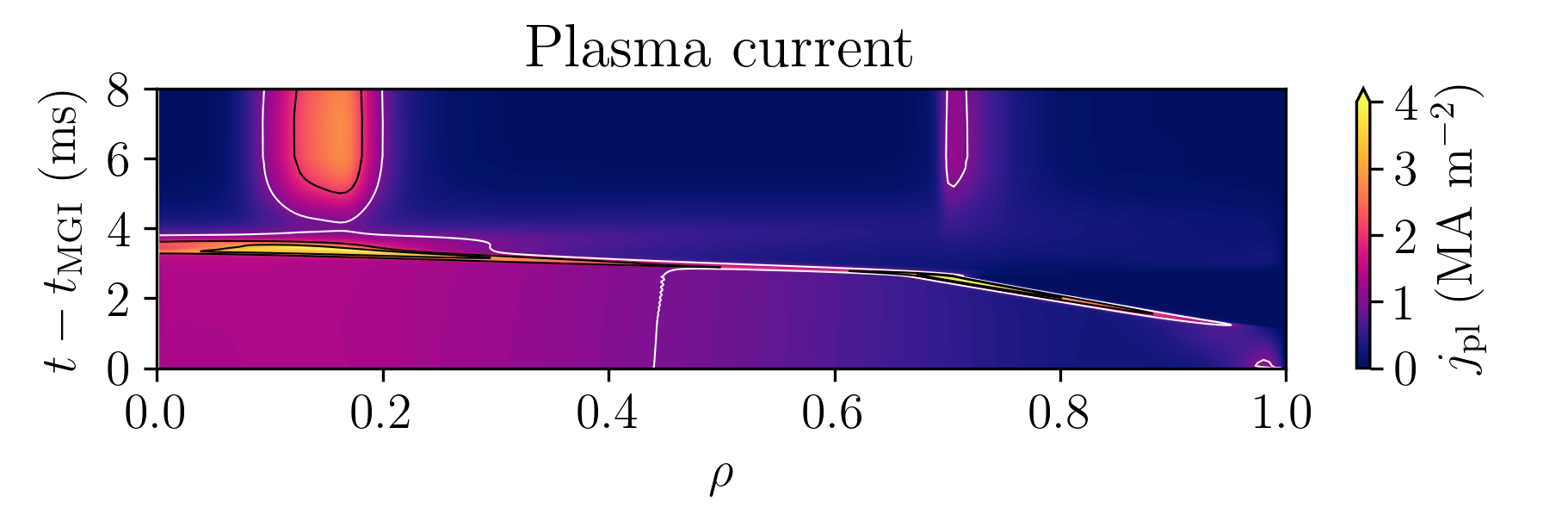 Model validation                                         Material transport
Model validation
contraction
RE generation
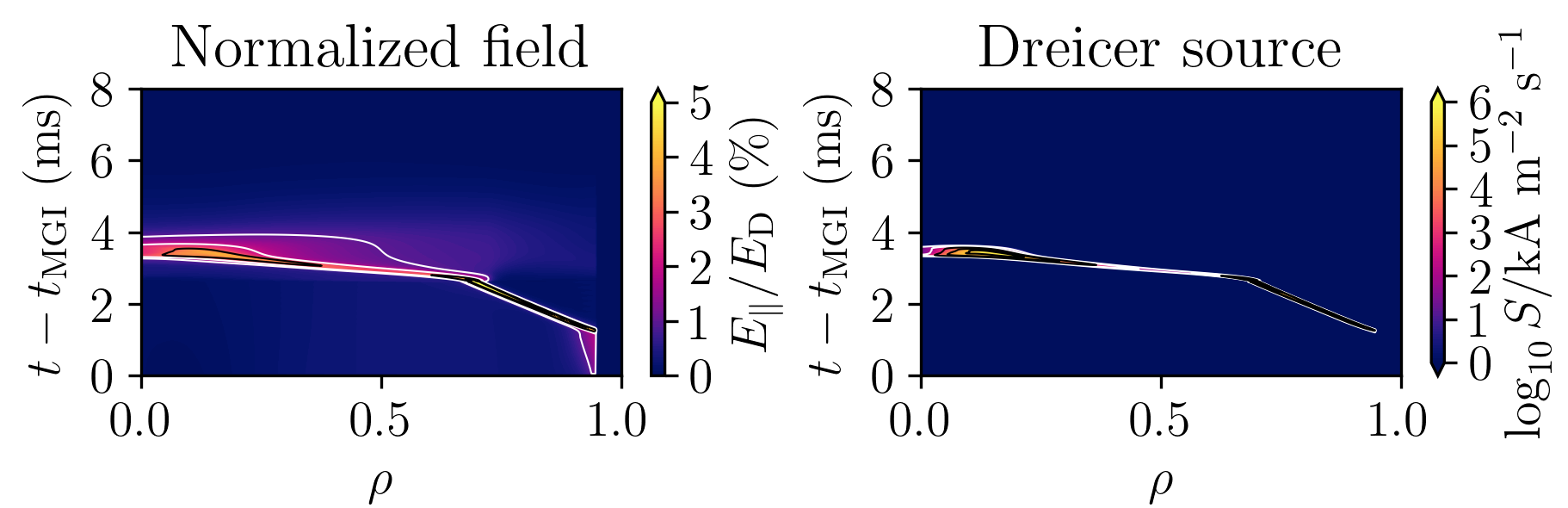 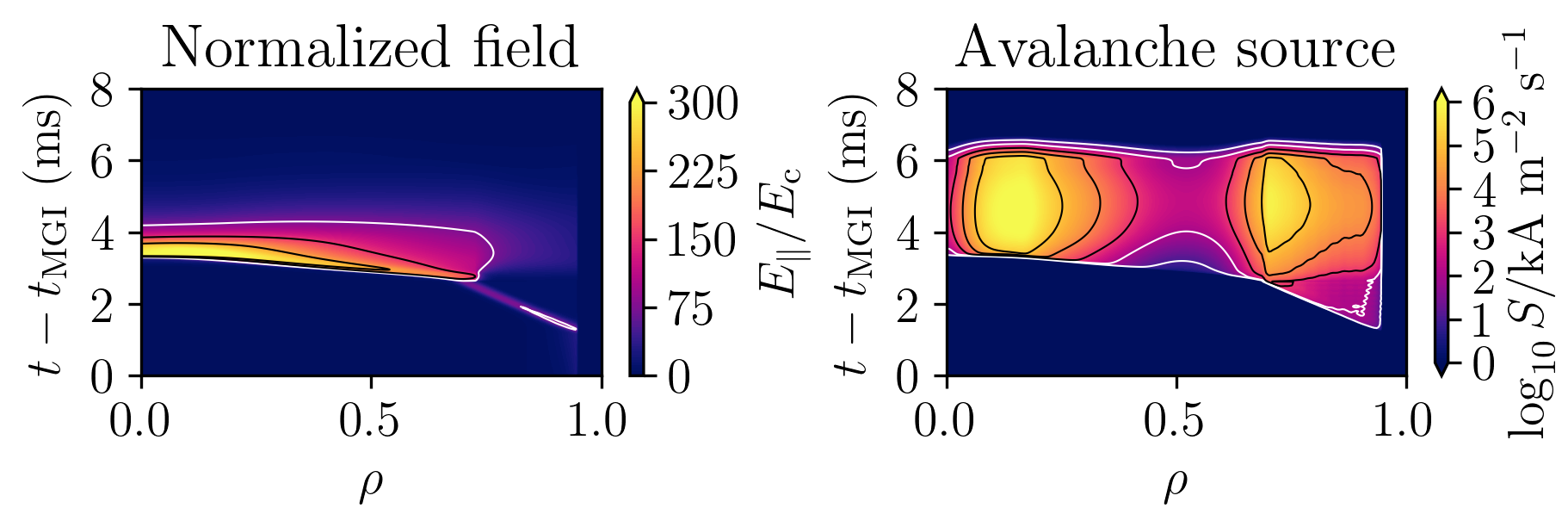 [Speaker Notes: As illustrated in the top right figure, the Ohmic current contracts into the central plasma where the plasma temperature has not collapsed yet. As a result, the parallel electric field increases locally up to a few percent of the Dreicer electric field for a short duration. This magnitude is sufficient to cause electron runaway. However, given the transient nature of the increased electric field, Dreicer generation only produces a small seed population of runaways of around 1% of the final runaway population.

The seed runaways are then multiplied by the avalanche mechanism. As the parallel electric field exceeds the critical electric field throughout the entire plasma radius for several ms, a significant runaway population is generated, being in total around 210 kA. This estimate is well in line with experimental observations as seen on the previous slides.]
Model validation: impact of partially ionized impurities
Experimental agreement
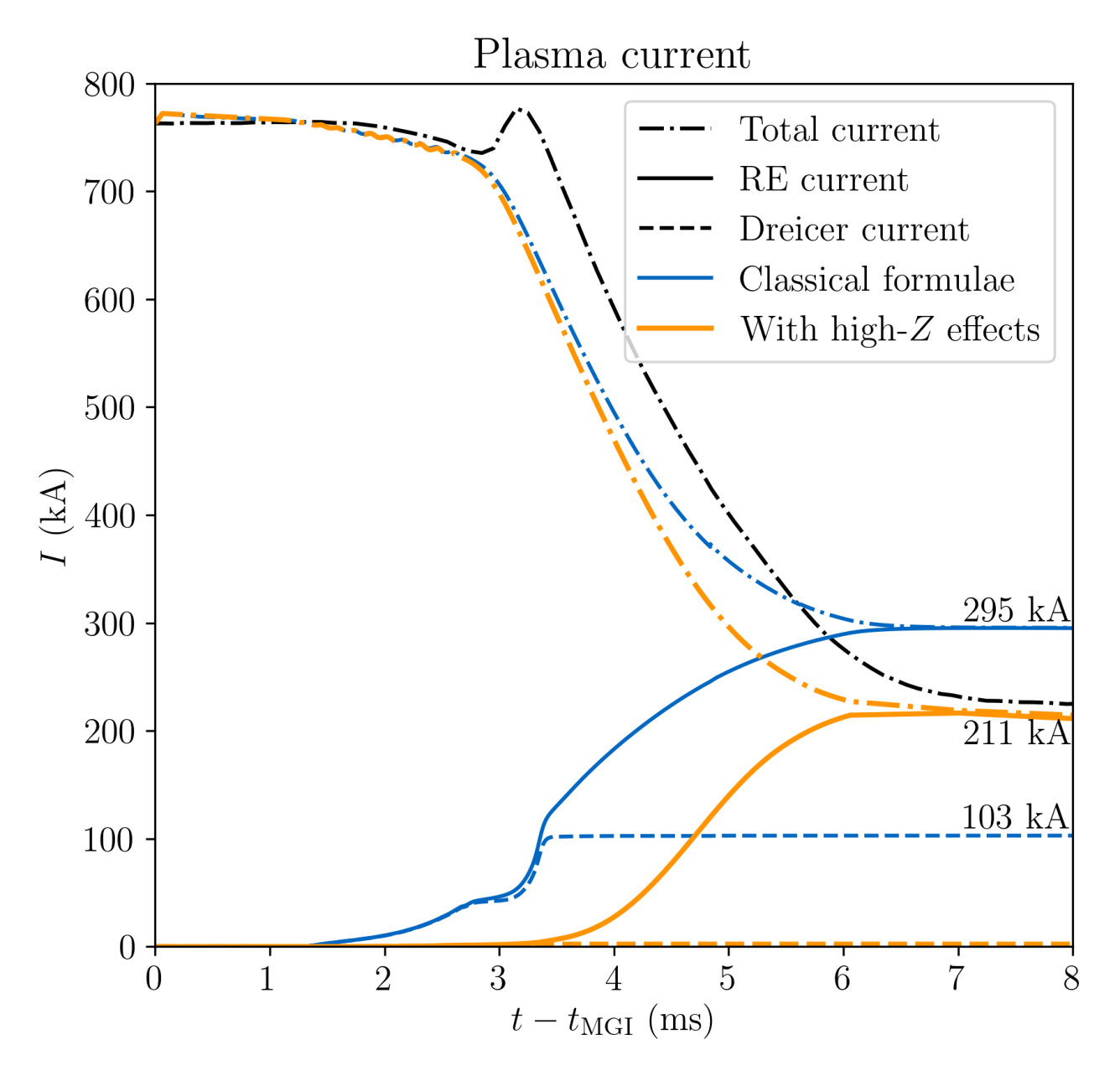 Model validation                                         Material transport
Model validation
RE generation
[Speaker Notes: The simulations presented were carried out applying the models for runaway generation under consideration of the impact of partially ionized impurities as developed by Hesslow et al. To assess the importance of these effects, the runaway generation models used can be replaced by the classical formulae by Connor & Hastie for Dreicer generation and by Rosenbluth & Putvinski for avalanche generation.

Neglecting the impact of partially ionized impurities on electron runaway, which is shown in blue in the figure on the right, the Dreicer mechanism produces a noticeably increased runaway population of around 100 kA earlier in the disruption. The strength of avalanche multiplication is however reduced. In both cases, the amounts of avalanche generated runaways are of comparable magnitude despite the larger Dreicer population when employing the formula by Connor & Hastie. The final runaway current calculated does therefore not agree with experimental measurements, although being in the right order of magnitude. It should be noted, that even though our model employs free parameters, agreement with all experimental measurements cannot be re-obtained adjusting their values when applying the classical formulae.

From this we conclude, that the impact of partially ionized impurities on runaway electron generation cannot be neglected in self-consistent simulations of tokamak disruptions.]
Conclusion
Experimental agreement
Model validation                                         Material transport
1D framework captures 3D material delivery
Transport governed by neoclassical and 
MHD effects
RE generation
RE generation
MMI
MMI
Main plasma
Impact of partially ionized impurities not negligible for RE evolution
Successful simulation of Ar MGI in AUG #33108 with ASTRA-STRAHL
[Speaker Notes: This brings us the end of this talk. We have seen that the transport toolkit ASTRA-STRAHL can be used successfully for the simulation of argon MGI and runaway electron generation, correctly calculating the evolution of key plasma parameters in agreement with experimental observations. Here, a 1D approach for material deposition and propagation is found suitable, despite the complexity and 3D nature of MGI. Even though neoclassical processes are important for the transport of ionized impurities, additional effects due to MHD also play a significant role in re-distribution of material. In this setting, the impact of partially ionized impurities cannot be neglected for the calculation of electron runaway.]
Further questions?
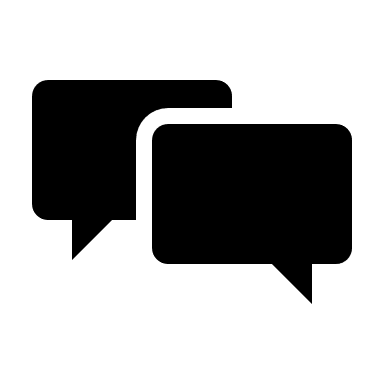 Let’s discuss during the Consequences session on Monday, 20th July
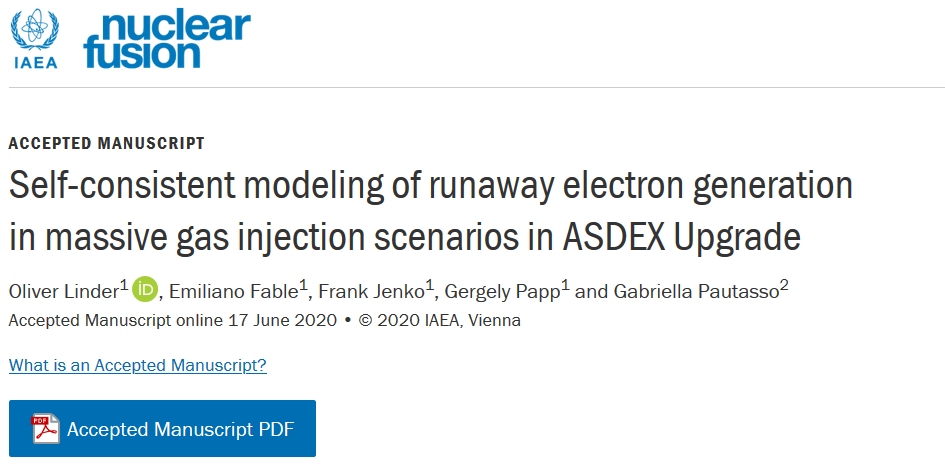 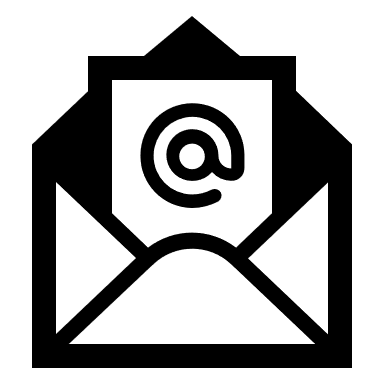 Send a mail to Oliver.Linder@ipp.mpg.de
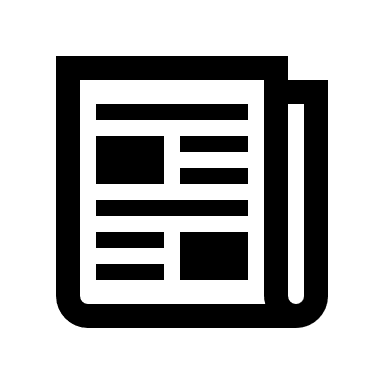 Look up the detailed article recently accepted for publication in Nuclear Fusion
References